日田林工高校機械科　機械研究班８年間の軌跡
～技術を伝えること～
はじめに
機械研究班とは
　　　・課題研究の班名
　　　・平成２６年度よりミニチュアエンジンの
　　　　製作を開始
　　　・令和３年度まで継続
機械研究班で製作したエンジンたち
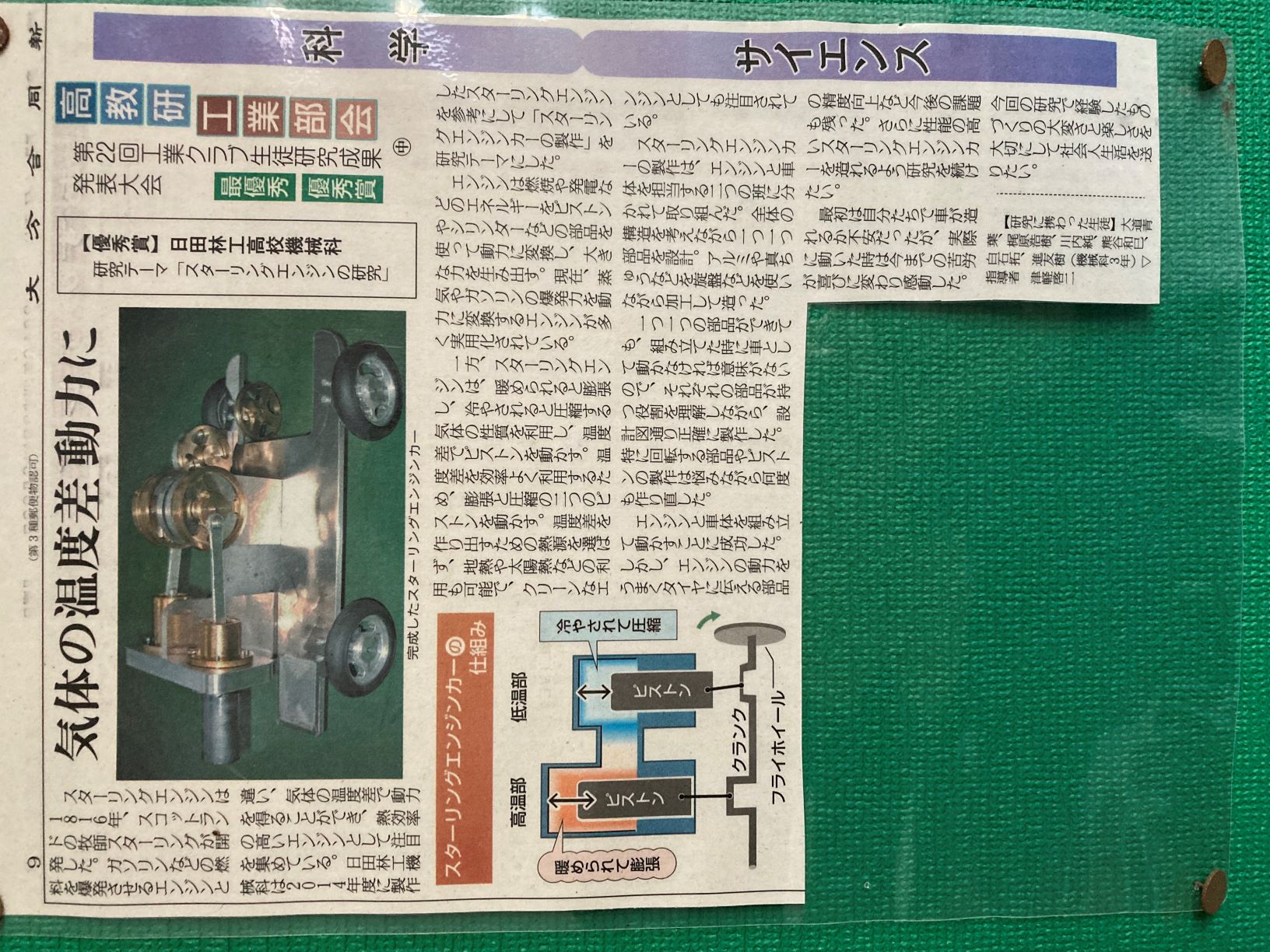 製作したスターリングエンジン
スターリングエンジン（Ｈ２６）　　　　　　スターリングエンジンカー（Ｈ２８）
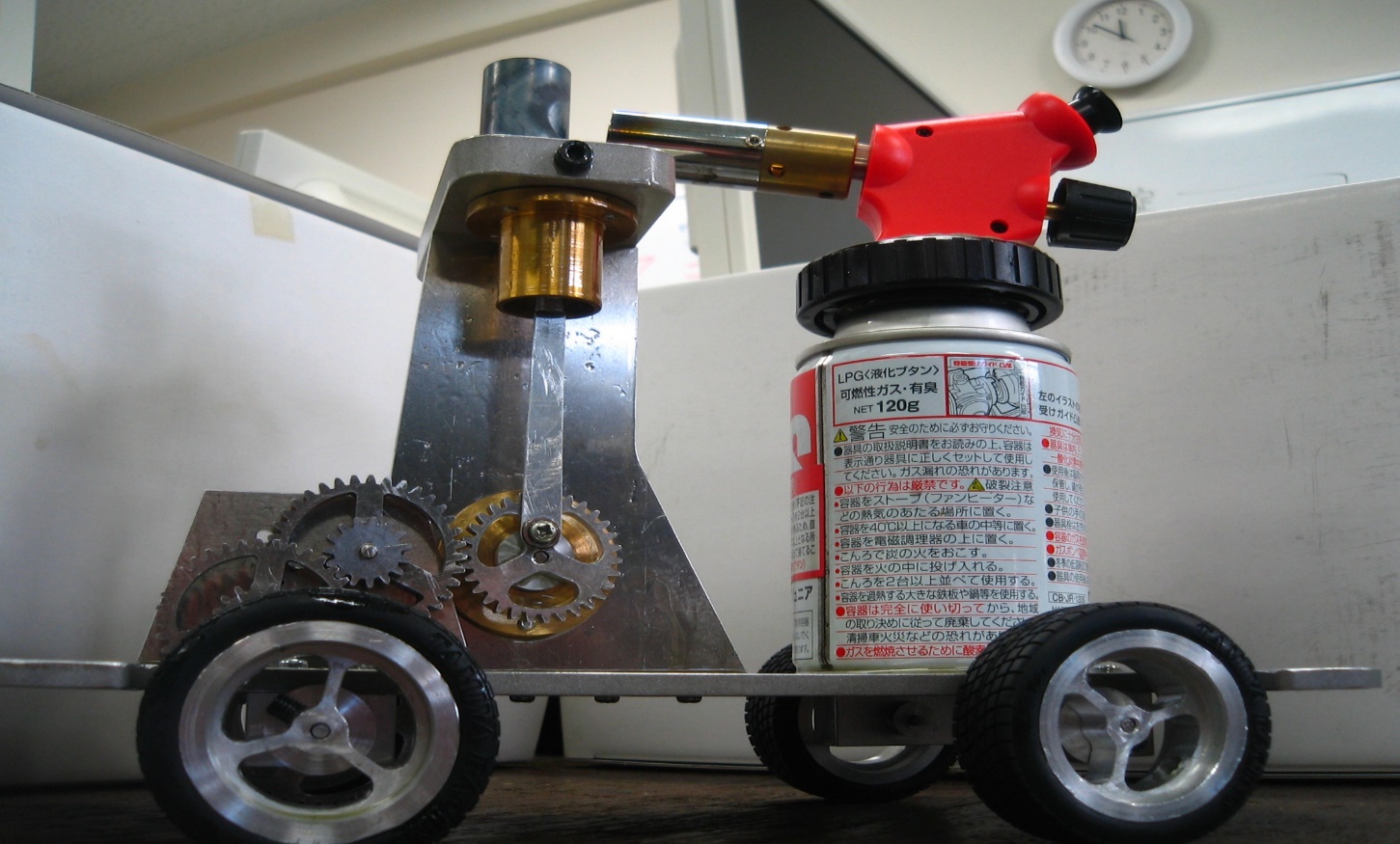 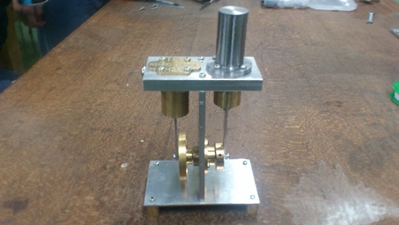 製作したバキュームエンジン
H30
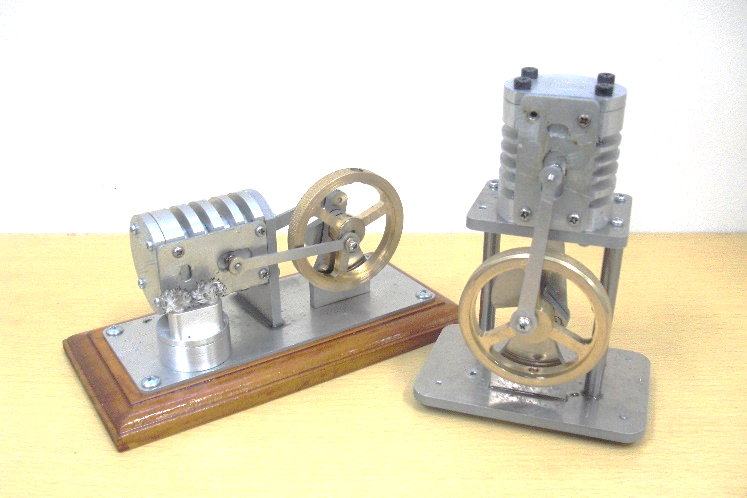 製作したスチームエンジン（蒸気機関）
オシレーチングエンジン（Ｒ２）　　　　ワルシャート式エンジン（Ｒ３）
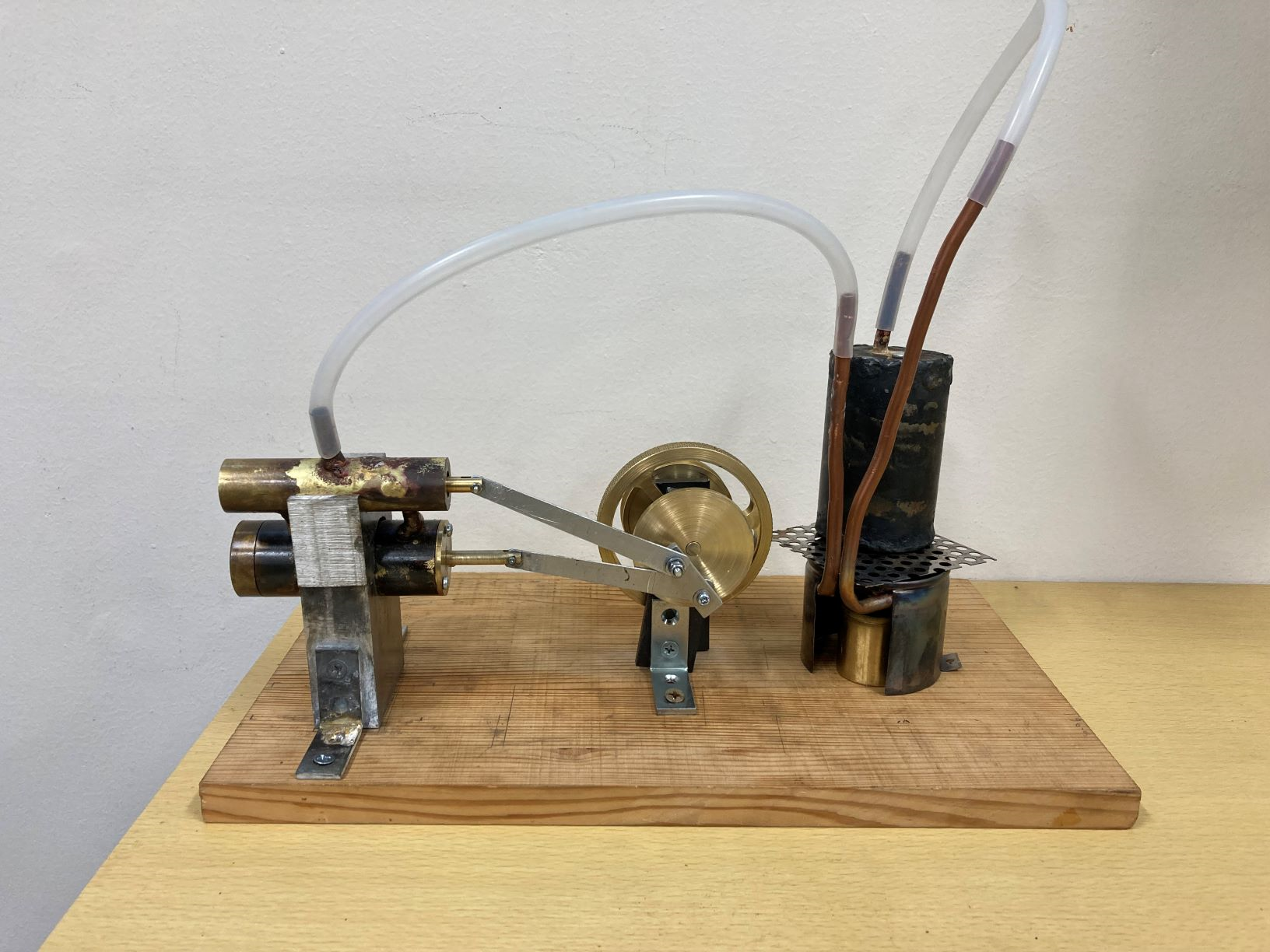 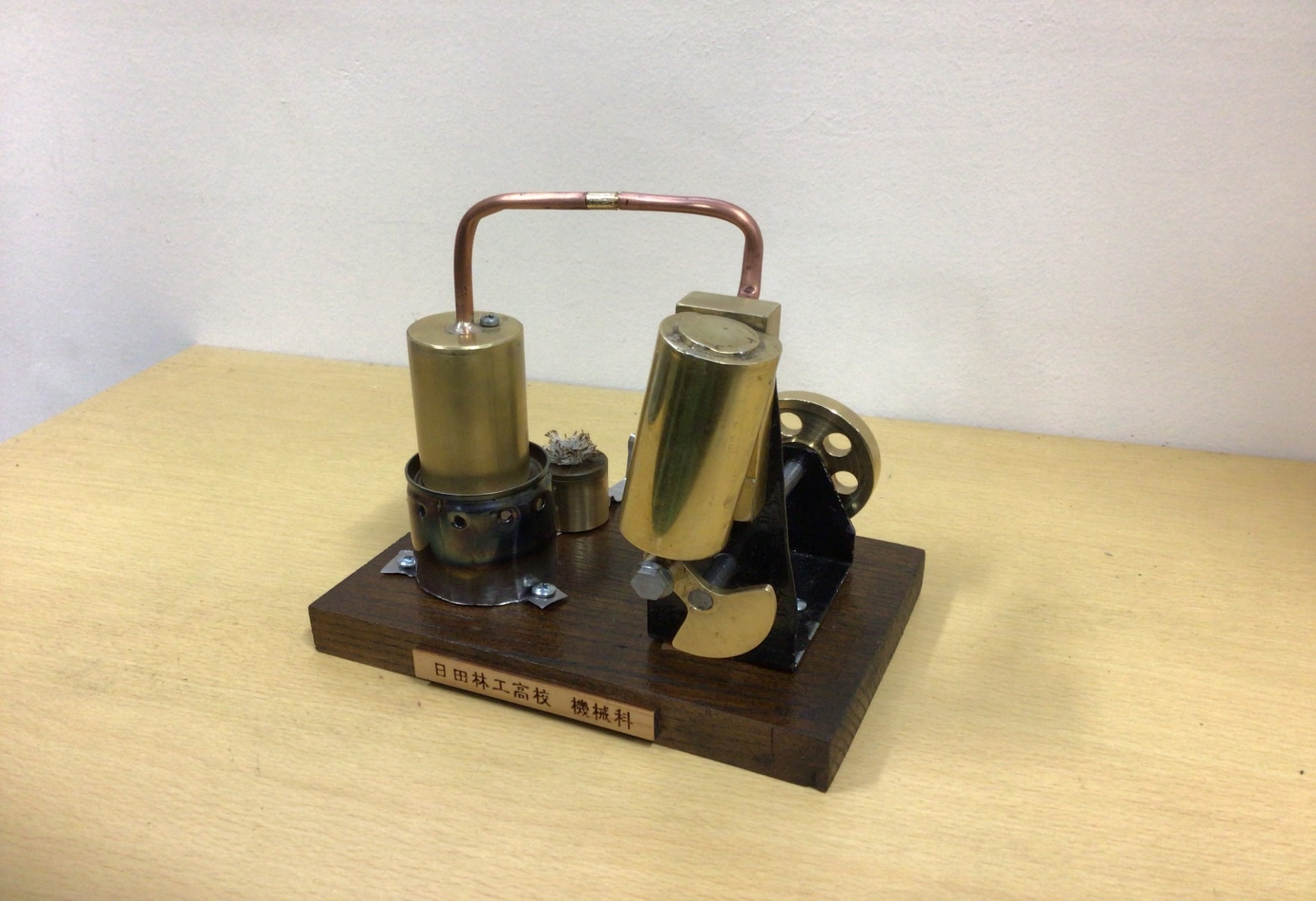 研究発表①（生徒研究成果発表大会）
H27 第22回生徒研究成果発表大会
「スターリングエンジンカーの製作」

H30　第25回生徒研究成果発表大会
「バキュームエンジンの製作」
　　～AIなんかに負けないぞ～
２大会とも優良賞‼
研究発表①（生徒研究成果発表大会）
研究発表②（その他の発表）
第４１回大分県総合文化祭（Ｒ１）　　　　　　　　　全国さんフェア大分大会プレ大会（Ｒ２）
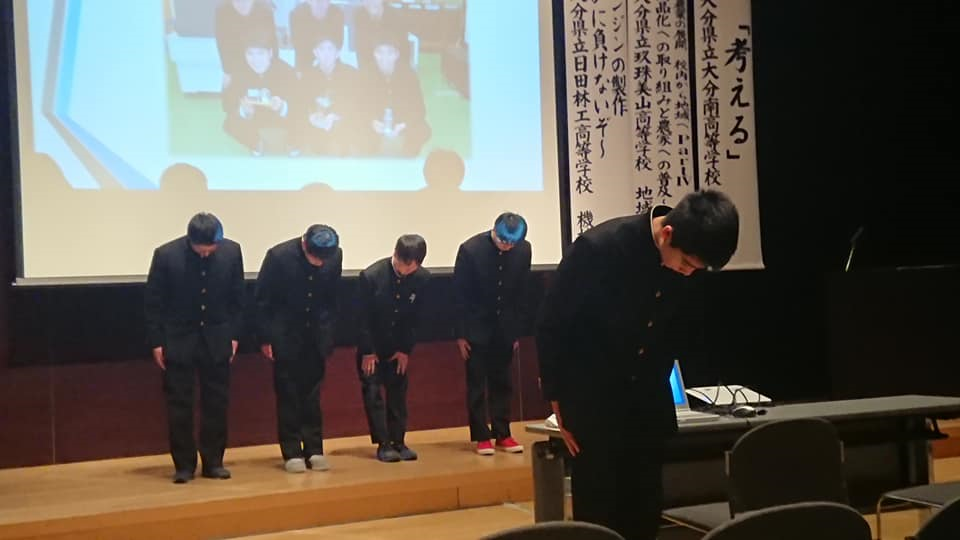 機械研究班の目的
１、３年間機械科で学んだ技術を活かす
　　　２、動くモノを製作する
　　　３、先輩たちの作品を超える
　　　４、機械科のPRになる作品にする
製作について
①１年間の計画
　　　②設計
　　　③製作
　　　④工夫した点
　　　⑤治具について
①１年間の計画
・学校にある工作機械で
製作できる
　
・エンジンの構造を理解
できる
　
・計画的に製作すること
②設計（２ＤＣＡＤを使用）
③製作（旋盤からＭＣまで）
④工夫した点（先輩からのノウハウ）
企業秘密！
TOP
SECRET
④これまで製作した治具たち
治具とは加工をする際に、加工されるもの（ワーク）を固定し、加工の案内をしてくれる、補助的な役割をもつモノです。補助工具ともいわれます。
　
※治具を使用するメリット
　　　　①品質を安定させる
　　　　②作業が早くできる
機械科ＰＲ活動（出前授業など）
機械科ＰＲ活動から感じたこと・・・
技術を伝えるって難しい・・・
成果と課題（成果）
・8年間継続して研究したこと
・製作に必要なモノが揃っている
・「先輩を超える」ことで技術を高めることができた
・出前授業などの機械科のＰＲに活用できた
・研究発表を経験することで将来に役立つ
成果と課題（課題）
・最先端技術とのバランス
・技術の引き継ぎ
・モノを作る面白さと高い技術力のアピール
おわりに
技術の伝承
～技術を伝えること～
技術力のPR
ご清聴ありがとうございました。